Chào mừng các em đến với tiết
 Tiếng Việt - Lớp 2
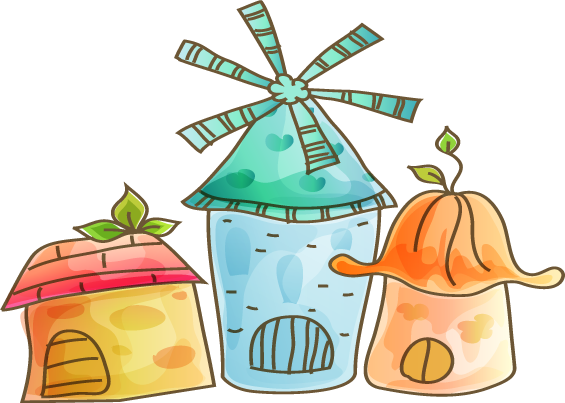 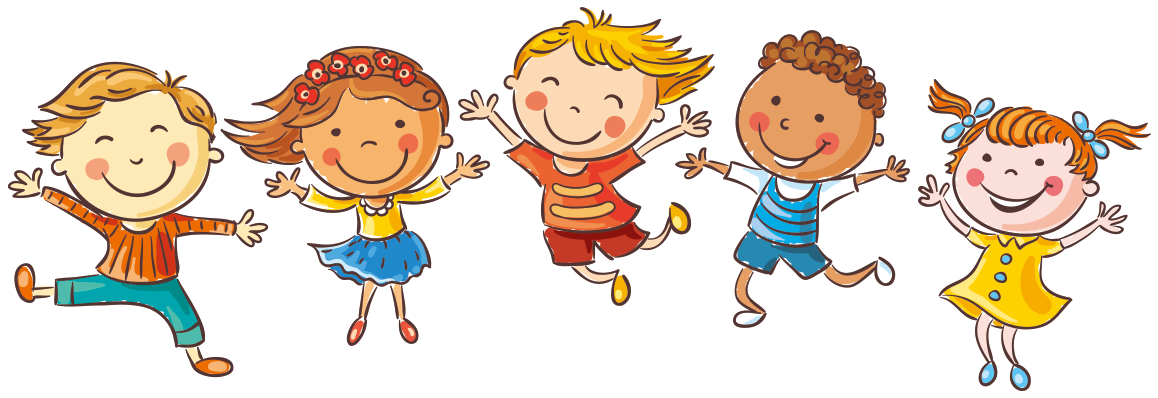 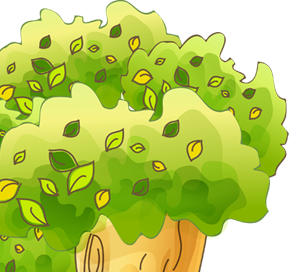 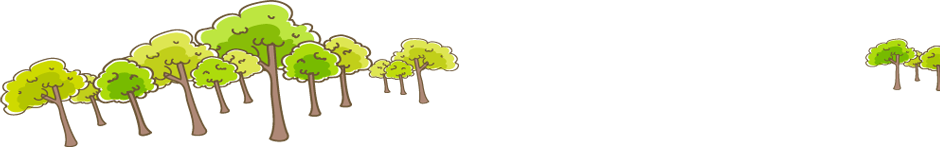 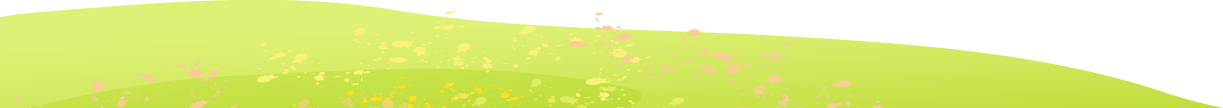 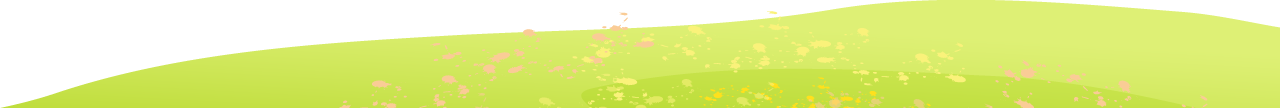 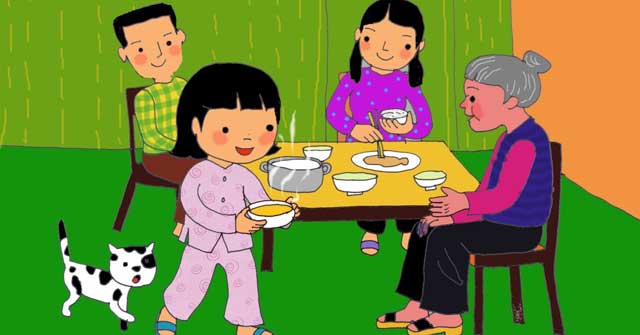 Kể lại những việc em đã làm ngày hôm qua
Ngày hôm qua đâu rồi ?
- Ngày hôm qua ở lại
Trong hạt lúa mẹ trồng
Cánh đồng chờ gặt hái
Chín vàng màu ước mong.

- Ngày hôm qua ở lại
Trong vở hồng của con
Con học hành chăm chỉ
Là ngày qua vẫn còn.
BẾ KIẾN QUỐC
Em cầm tờ lịch cũ:
- Ngày hôm qua đâu rồi?
Ra ngoài sân hỏi bố
Xoa đầu em, bố cười.

- Ngày hôm qua ở lại
Trên cành hoa trong vườn
Nụ hồng lớn lên mãi
Đợi đến ngày tỏa hương.
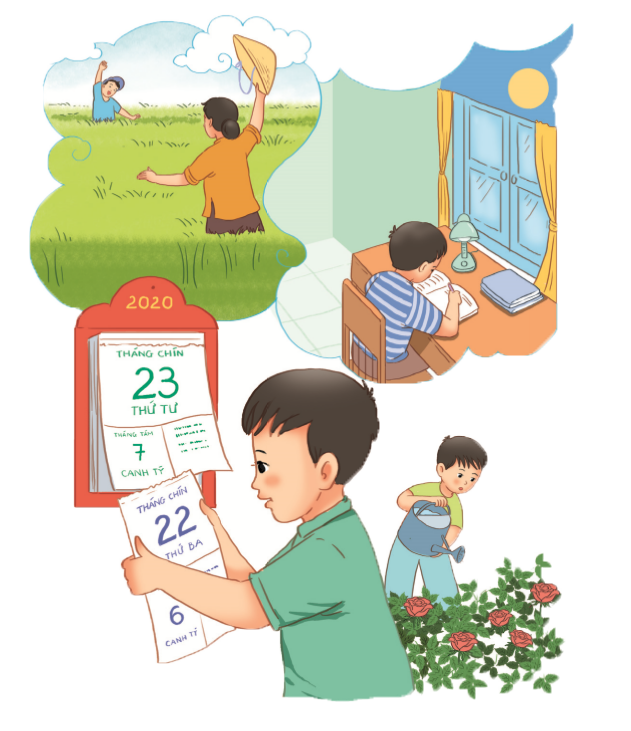 [Speaker Notes: Bài giảng thiết kế bởi: Hương Thảo - tranthao121006@gmail.com]
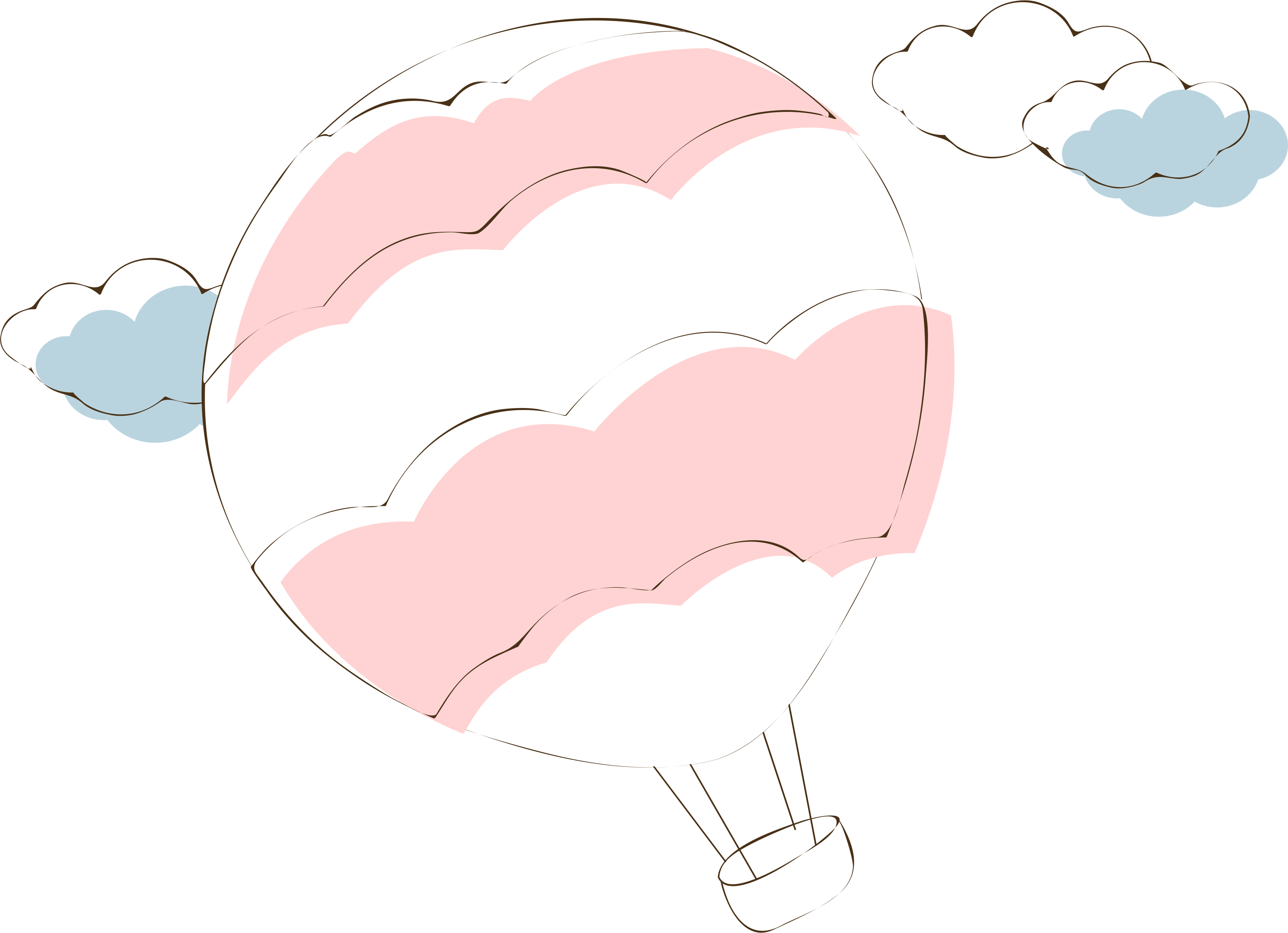 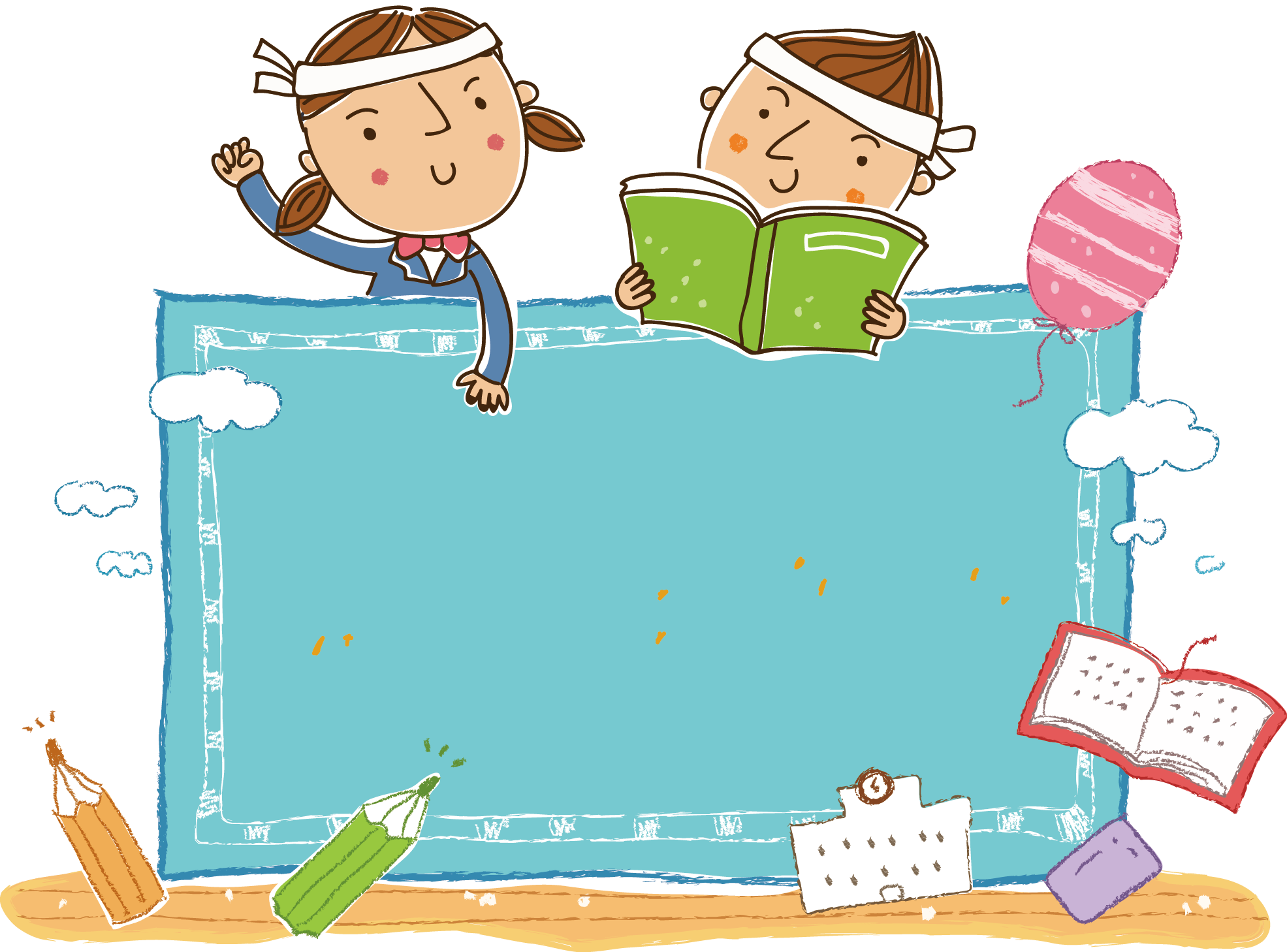 Giọng đọc: Tình cảm, lưu luyến thể hiện sự tiếc nuối.
Luyện đọc từ khó
lịch cũ
tỏa hương
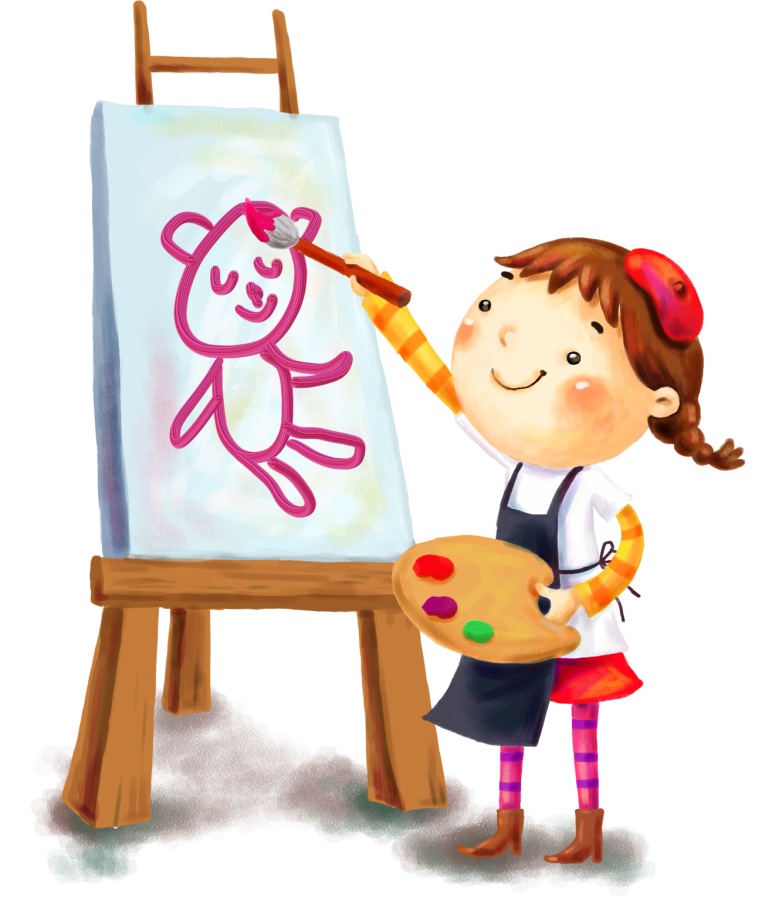 gặt hái
chín vàng
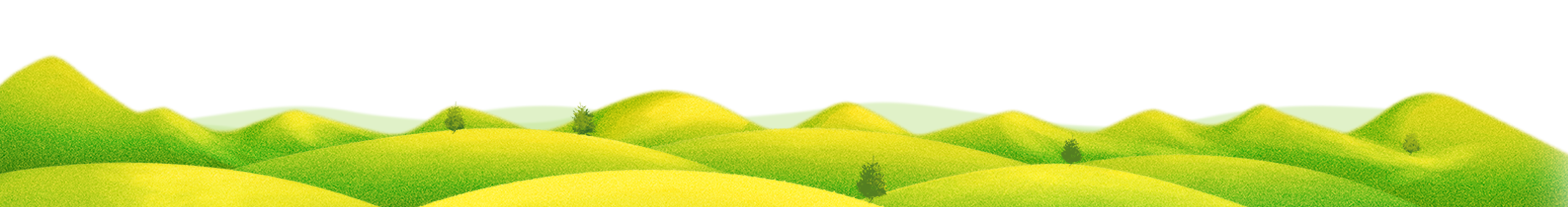 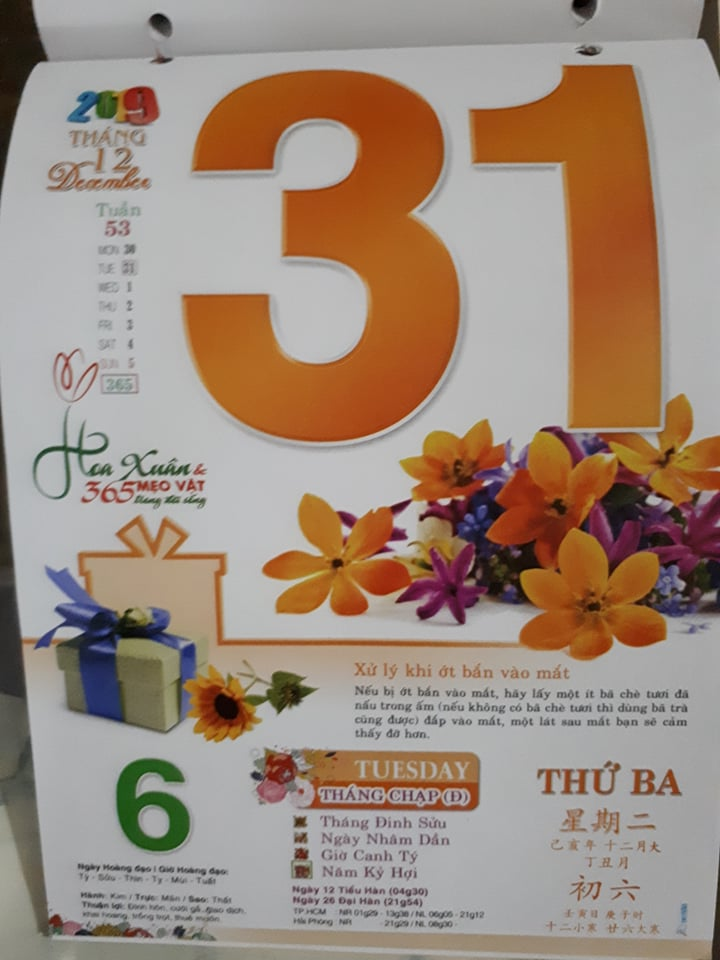 Lịch cũ
Tỏa: lan truyền ra khắp xung quanh
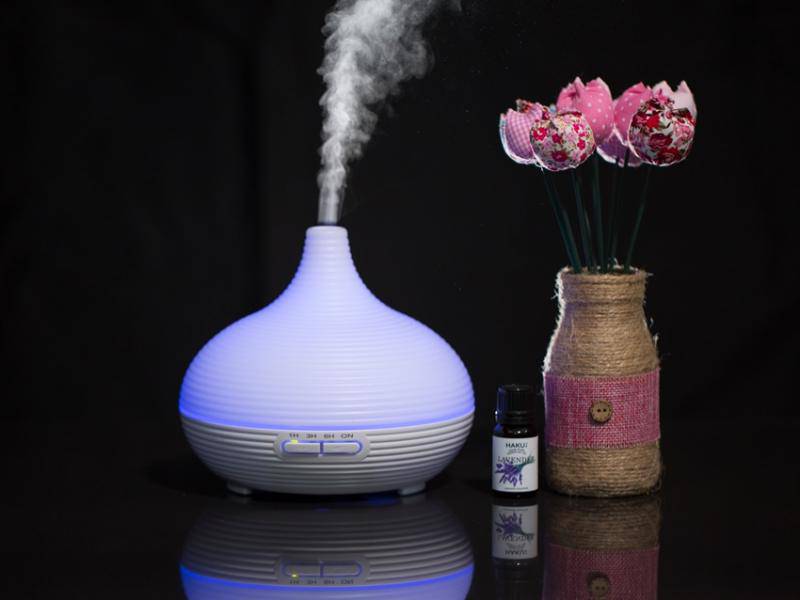 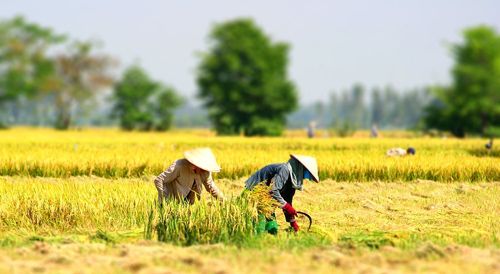 gặt hái
Ngày hôm qua đâu rồi ?
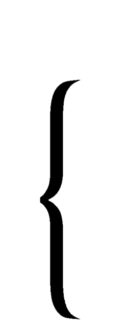 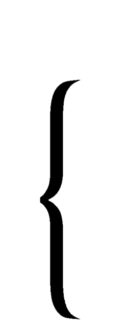 Đọc đoạn nối tiếp
- Ngày hôm qua ở lại
Trong hạt lúa mẹ trồng
Cánh đồng chờ gặt hái
Chín vàng màu ước mong.

- Ngày hôm qua ở lại
Trong vở hồng của con
Con học hành chăm chỉ
Là ngày qua vẫn còn.
BẾ KIẾN QUỐC
Em cầm tờ lịch cũ:
- Ngày hôm qua đâu rồi?
Ra ngoài sân hỏi bố
Xoa đầu em, bố cười.

- Ngày hôm qua ở lại
Trên cành hoa trong vườn
Nụ hồng lớn lên mãi
Đợi đến ngày tỏa hương.
3
1
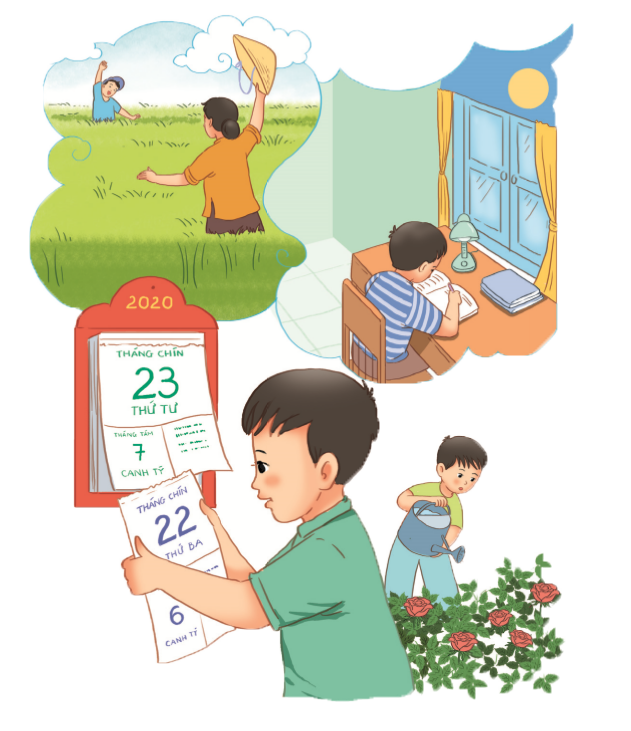 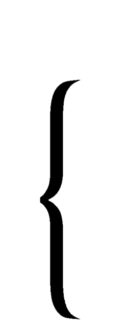 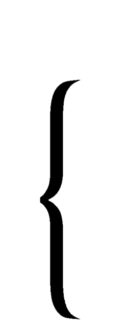 4
2
[Speaker Notes: Bài giảng thiết kế bởi: Hương Thảo - tranthao121006@gmail.com]
Ngày hôm qua đâu rồi?
- Ngày hôm qua ở lại
Trong hạt lúa mẹ trồng
Cánh đồng chờ gặt hái
Chín vàng màu ước mong.

- Ngày hôm qua ở lại
Trong vở hồng của con
Con học hành chăm chỉ
Là ngày qua vẫn còn.
BẾ KIẾN QUỐC
Đọc theo nhóm
Em cầm tờ lịch cũ:
- Ngày hôm qua đâu rồi?
Ra ngoài sân hỏi bố
Xoa đầu em, bố cười.

- Ngày hôm qua ở lại
Trên cành hoa trong vườn
Nụ hồng lớn lên mãi
Đợi đến ngày tỏa hương.
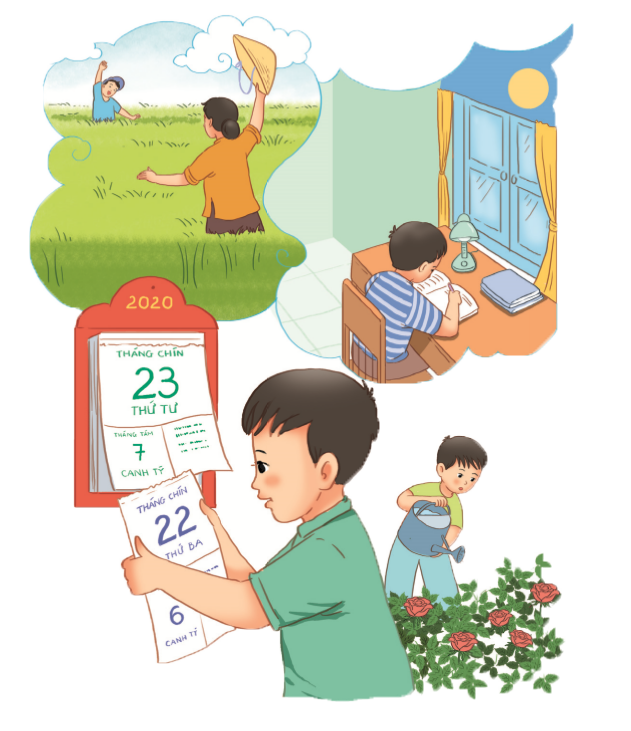 [Speaker Notes: Bài giảng thiết kế bởi: Hương Thảo - tranthao121006@gmail.com]
Ngày hôm qua đâu rồi?
- Ngày hôm qua ở lại
Trong hạt lúa mẹ trồng
Cánh đồng chờ gặt hái
Chín vàng màu ước mong.

- Ngày hôm qua ở lại
Trong vở hồng của con
Con học hành chăm chỉ
Là ngày qua vẫn còn.
BẾ KIẾN QUỐC
Em cầm tờ lịch cũ:
- Ngày hôm qua đâu rồi?
Ra ngoài sân hỏi bố
Xoa đầu em, bố cười.

- Ngày hôm qua ở lại
Trên cành hoa trong vườn
Nụ hồng lớn lên mãi
Đợi đến ngày tỏa hương.
Đọc toàn bài
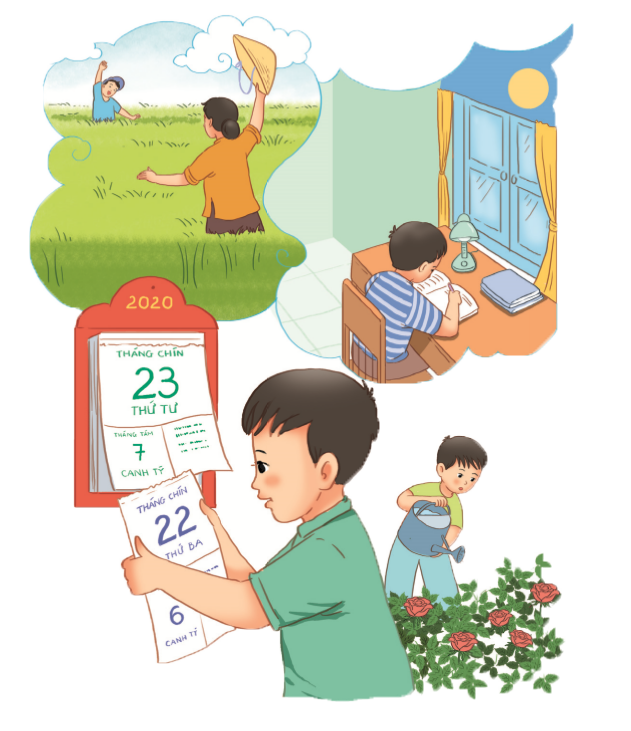 [Speaker Notes: Bài giảng thiết kế bởi: Hương Thảo - tranthao121006@gmail.com]
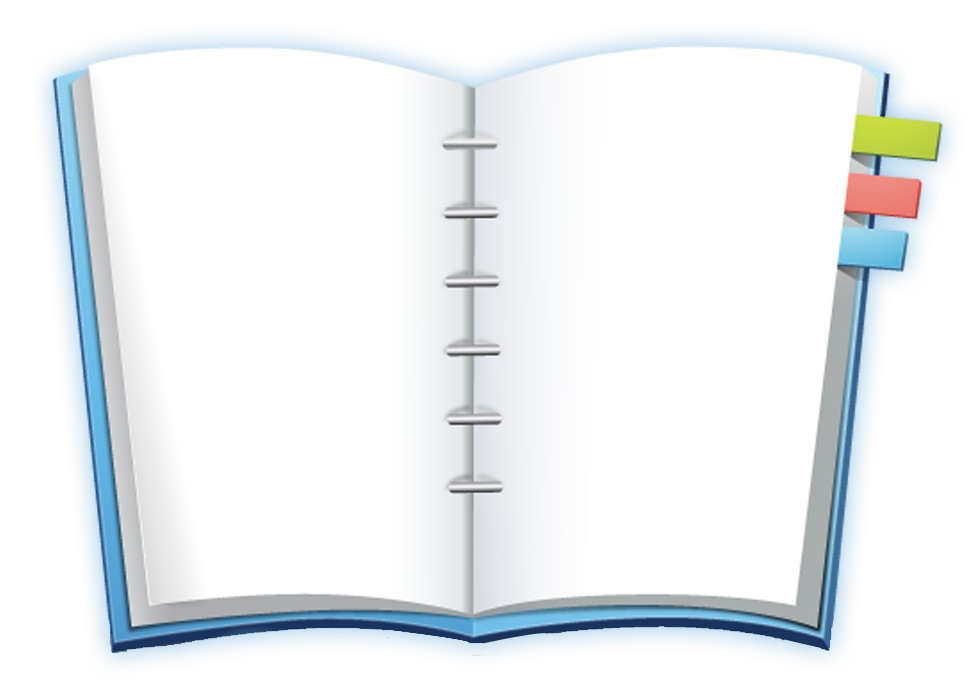 Trả lời     câu hỏi
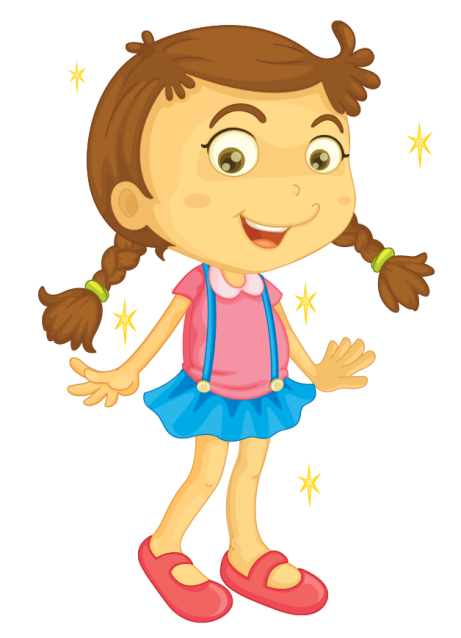 [Speaker Notes: Bài giảng thiết kế bởi: Hương Thảo - tranthao121006@gmail.com]
Đọc đoạn 1
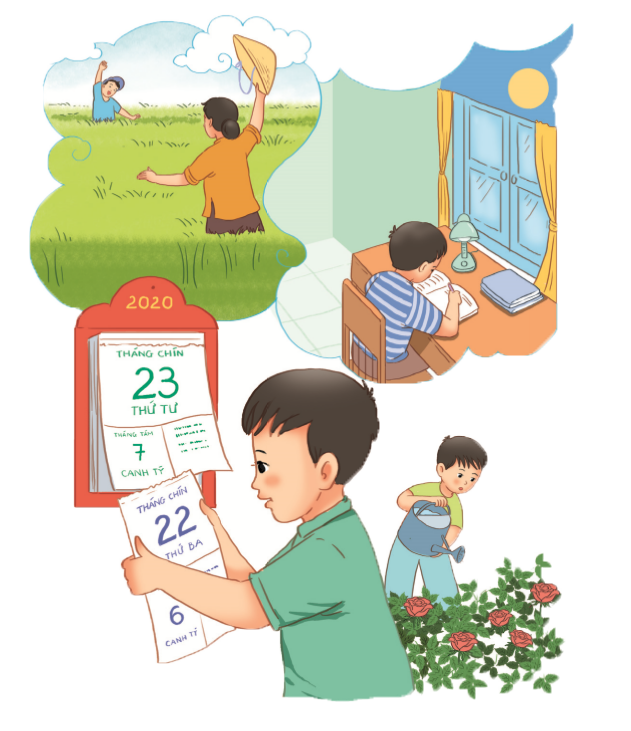 Em cầm tờ lịch cũ:
- Ngày hôm qua đâu rồi?
Ra ngoài sân hỏi bố
Xoa đầu em, bố cười.
[Speaker Notes: Bài giảng thiết kế bởi: Hương Thảo - tranthao121006@gmail.com]
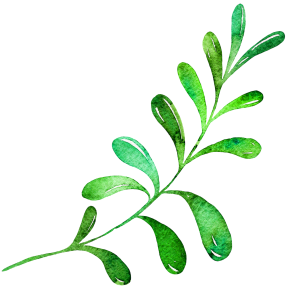 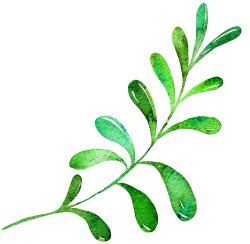 Bạn nhỏ đã hỏi bố điều gì?
Trả lời câu hỏi
Bạn nhỏ hỏi ngày hôm qua đâu rồi
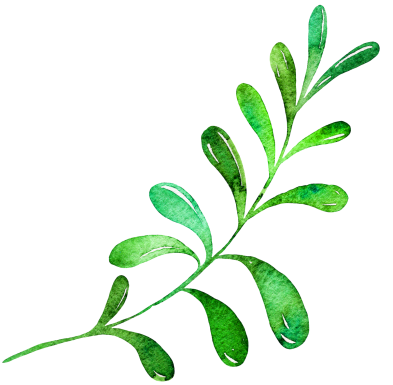 Ở đoạn 1, bạn nhỏ đã hỏi bố “Ngày hôm qua đâu rồi”. Vậy theo lời của bố ngày hôm qua ở lại những đâu?
Đọc đoạn 2 và 3
- Ngày hôm qua ở lại
Trên cành hoa trong vườn
Nụ hồng lớn lên mãi
Đợi đến ngày tỏa hương.
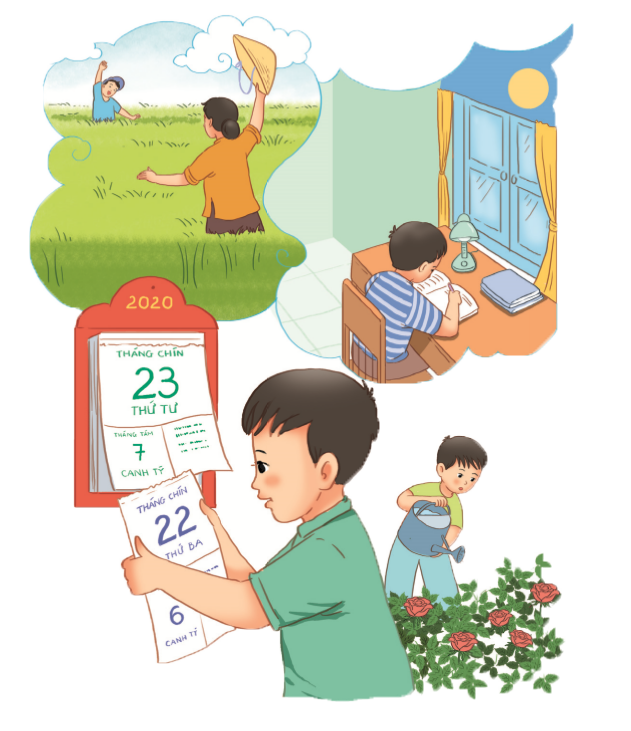 - Ngày hôm qua ở lại
Trong hạt lúa mẹ trồng
Cánh đồng chờ gặt hái
Chín vàng màu ước mong.
[Speaker Notes: Bài giảng thiết kế bởi: Hương Thảo - tranthao121006@gmail.com]
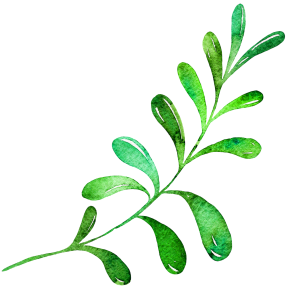 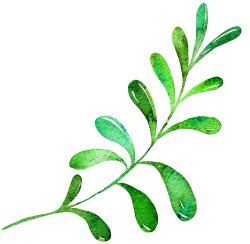 Trả lời câu hỏi
2. Theo lời bố ngày hôm qua ở lại những đâu?
Cành hoa, hạt lúa, vở hồng
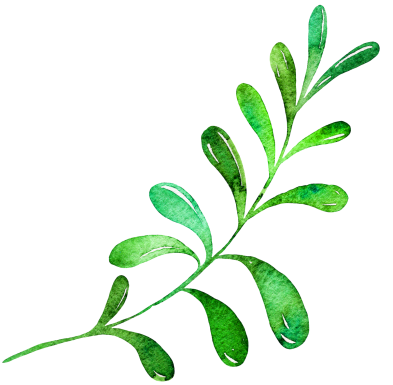 Theo lời bố, ngày hôm qua ở trên cành hoa trong vườn, trên hạt lúa mẹ trồng và trên vở hồng của con.Vậy trong khổ thơ cuối, bố đã dặn bạn nhỏ làm gì để "ngày hôm qua vẫn còn"?
Đọc đoạn 4
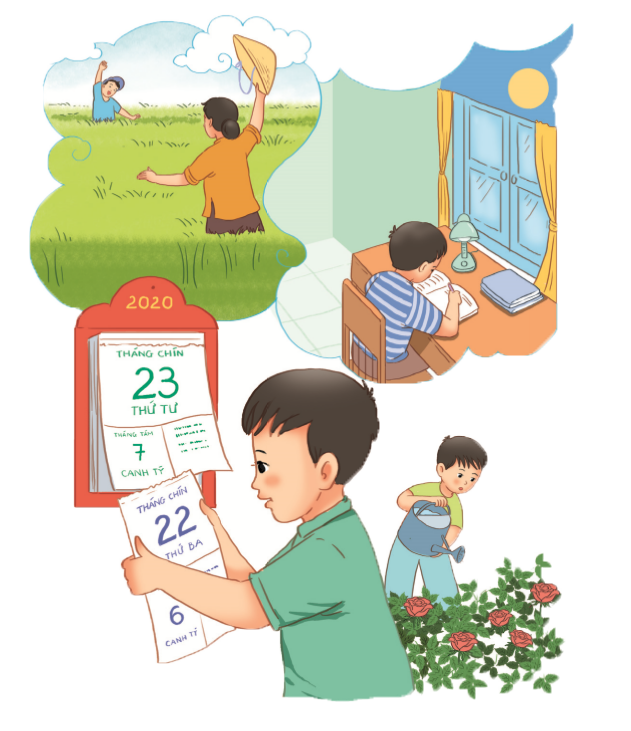 - Ngày hôm qua ở lại
Trong vở hồng của con
Con học hành chăm chỉ
Là ngày qua vẫn còn.
[Speaker Notes: Bài giảng thiết kế bởi: Hương Thảo - tranthao121006@gmail.com]
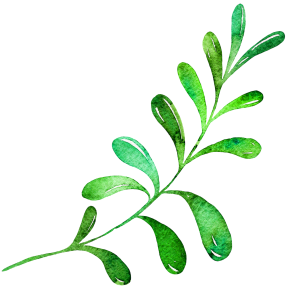 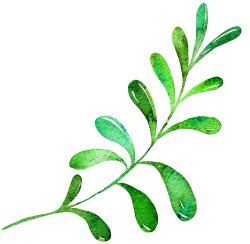 3. Trong khổ thơ cuối, bố đã dặn bạn nhỏ điều gì để ngày hôm qua vẫn còn?
Trả lời câu hỏi
Dặn bạn nhỏ học hành chăm chỉ
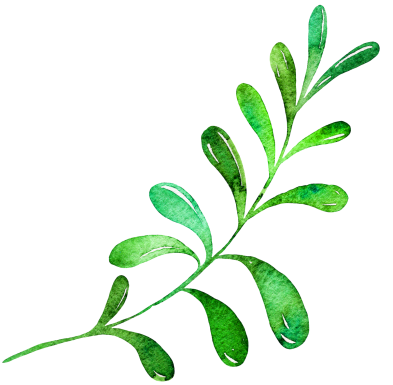 Ngày hôm qua đâu rồi?
- Ngày hôm qua ở lại
Trong hạt lúa mẹ trồng
Cánh đồng chờ gặt hái
Chín vàng màu ước mong.

- Ngày hôm qua ở lại
Trong vở hồng của con
Con học hành chăm chỉ
Là ngày qua vẫn còn.
BẾ KIẾN QUỐC
Em cầm tờ lịch cũ:
- Ngày hôm qua đâu rồi?
Ra ngoài sân hỏi bố
Xoa đầu em, bố cười.

- Ngày hôm qua ở lại
Trên cành hoa trong vườn
Nụ hồng lớn lên mãi
Đợi đến ngày tỏa hương.
Luyện đọc lại toàn bài
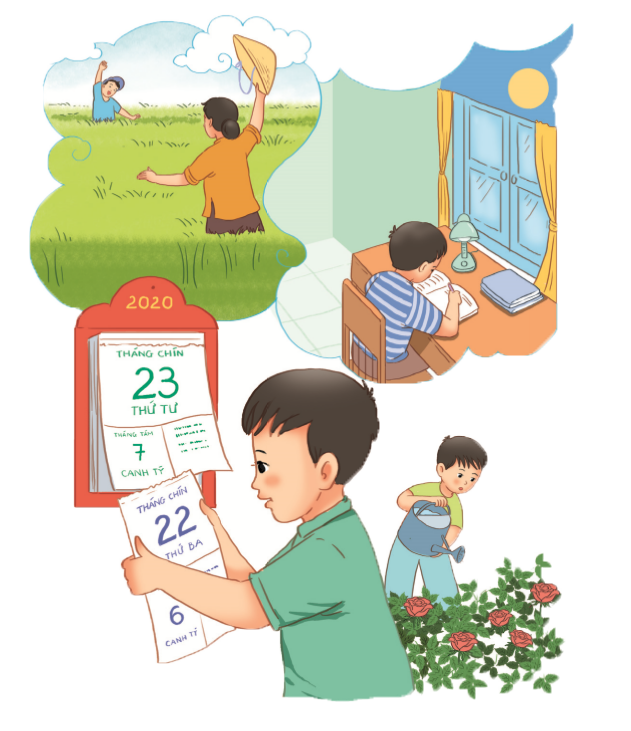 [Speaker Notes: Bài giảng thiết kế bởi: Hương Thảo - tranthao121006@gmail.com]
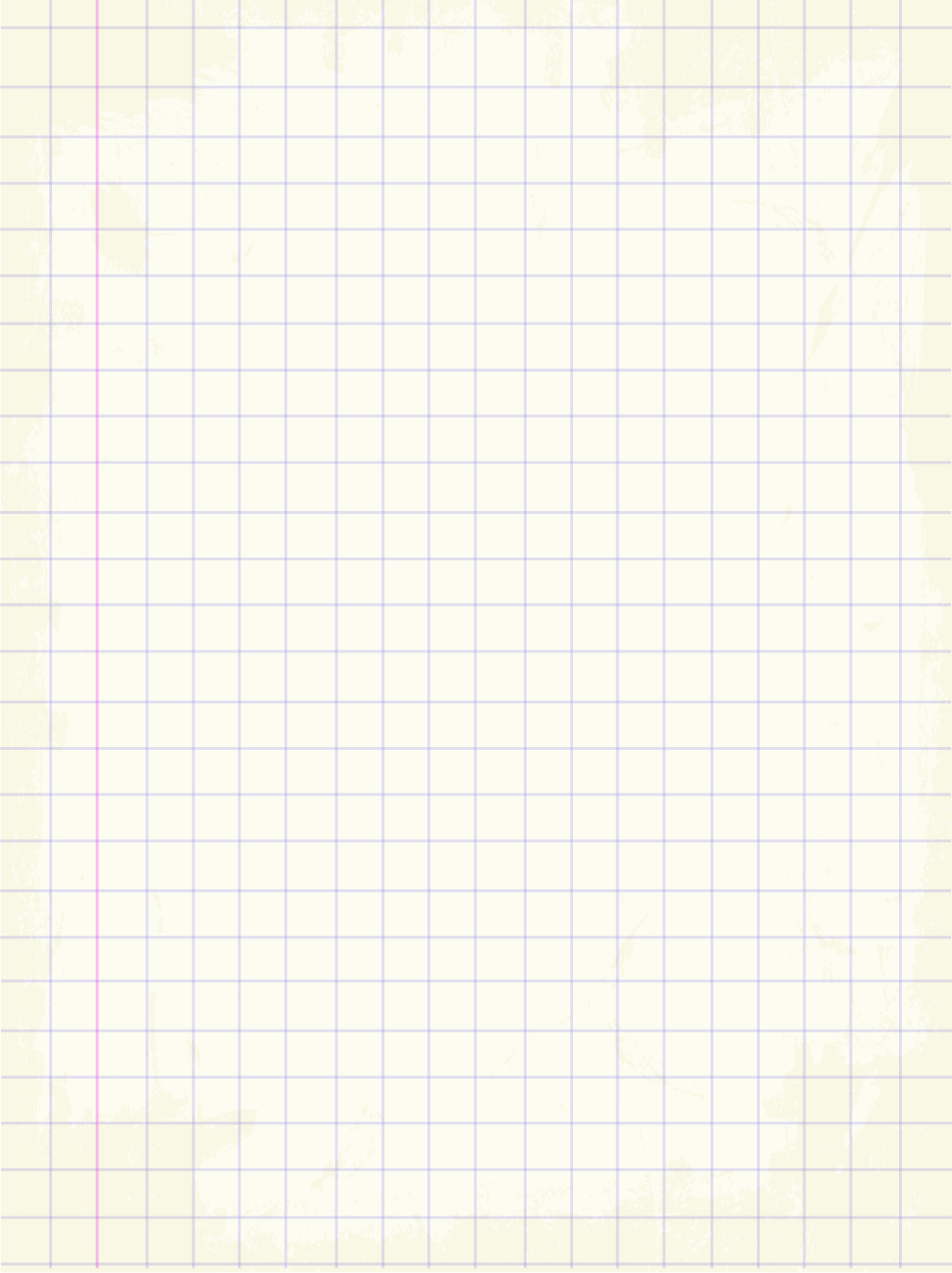 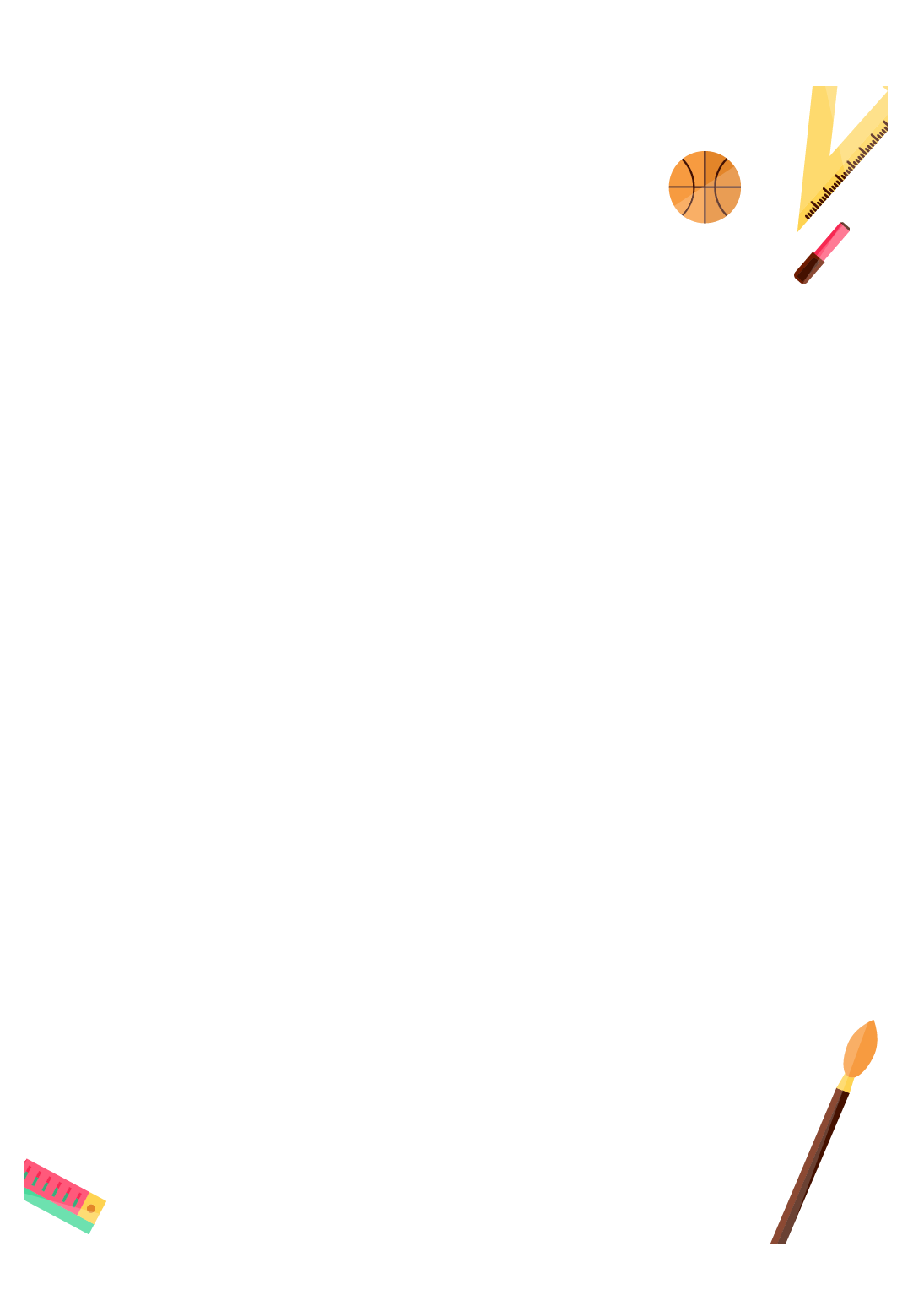 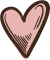 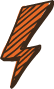 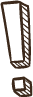 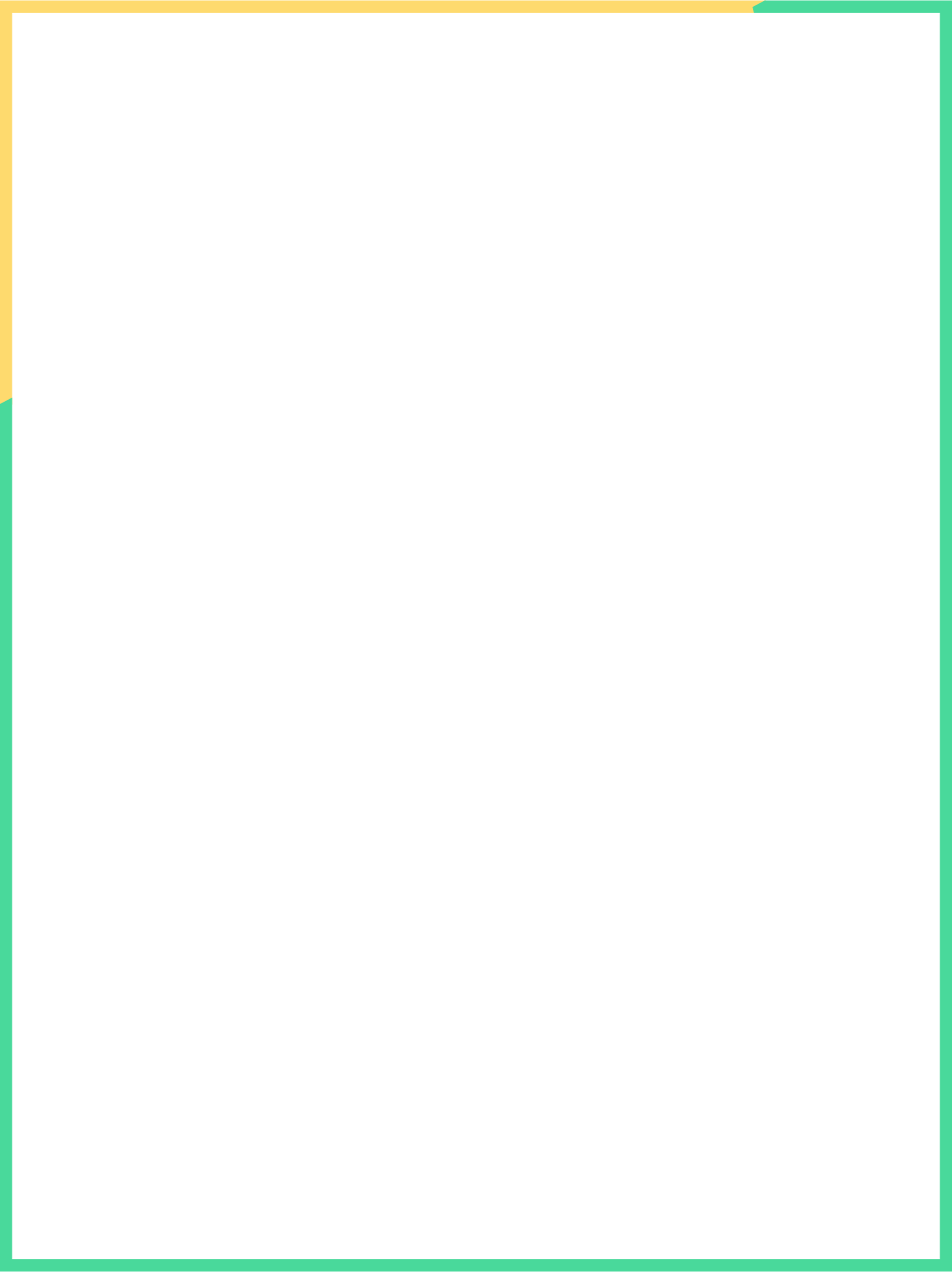 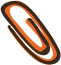 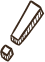 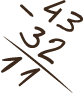 Học thuộc 2 khổ thơ mà em thích
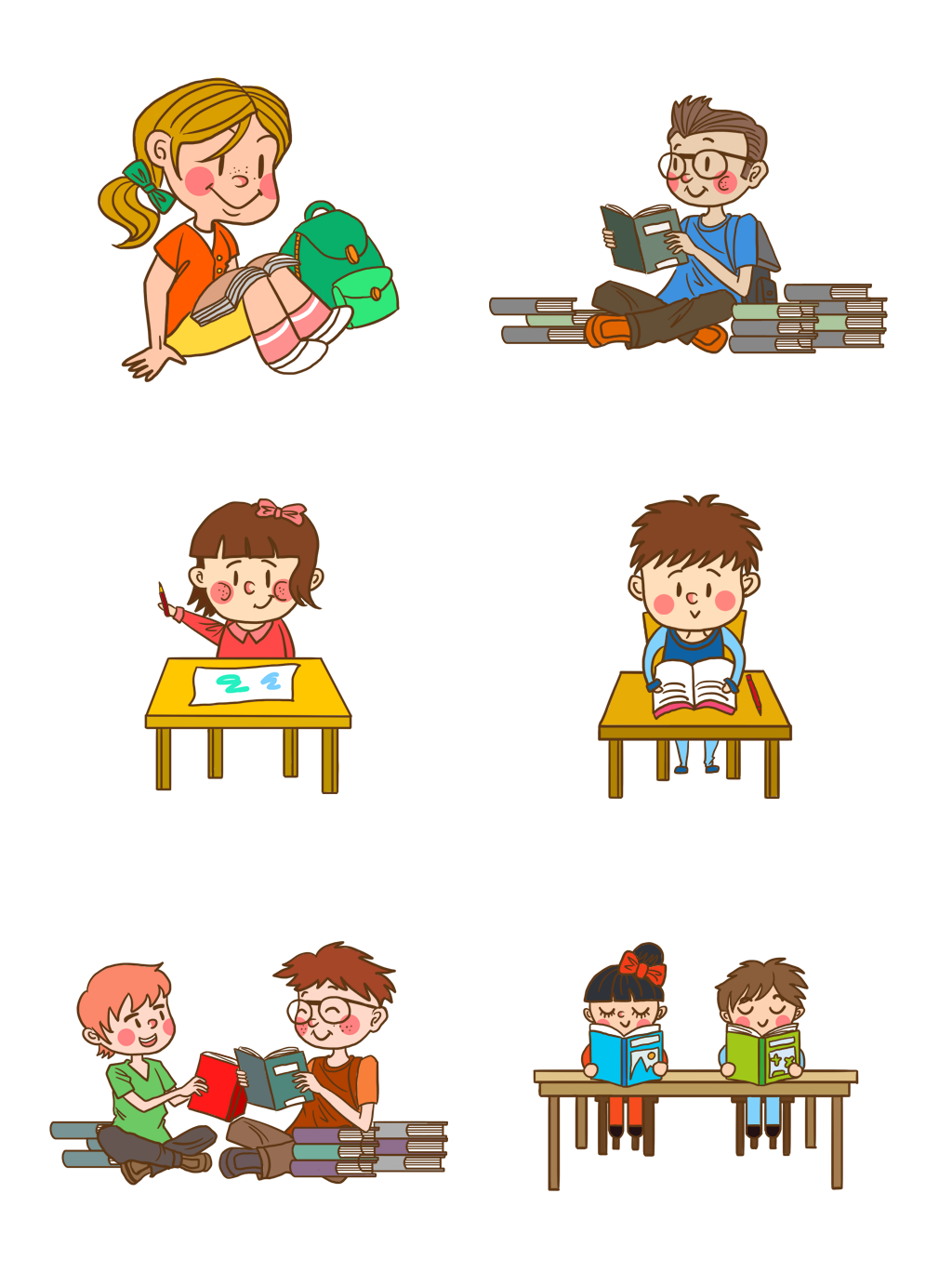 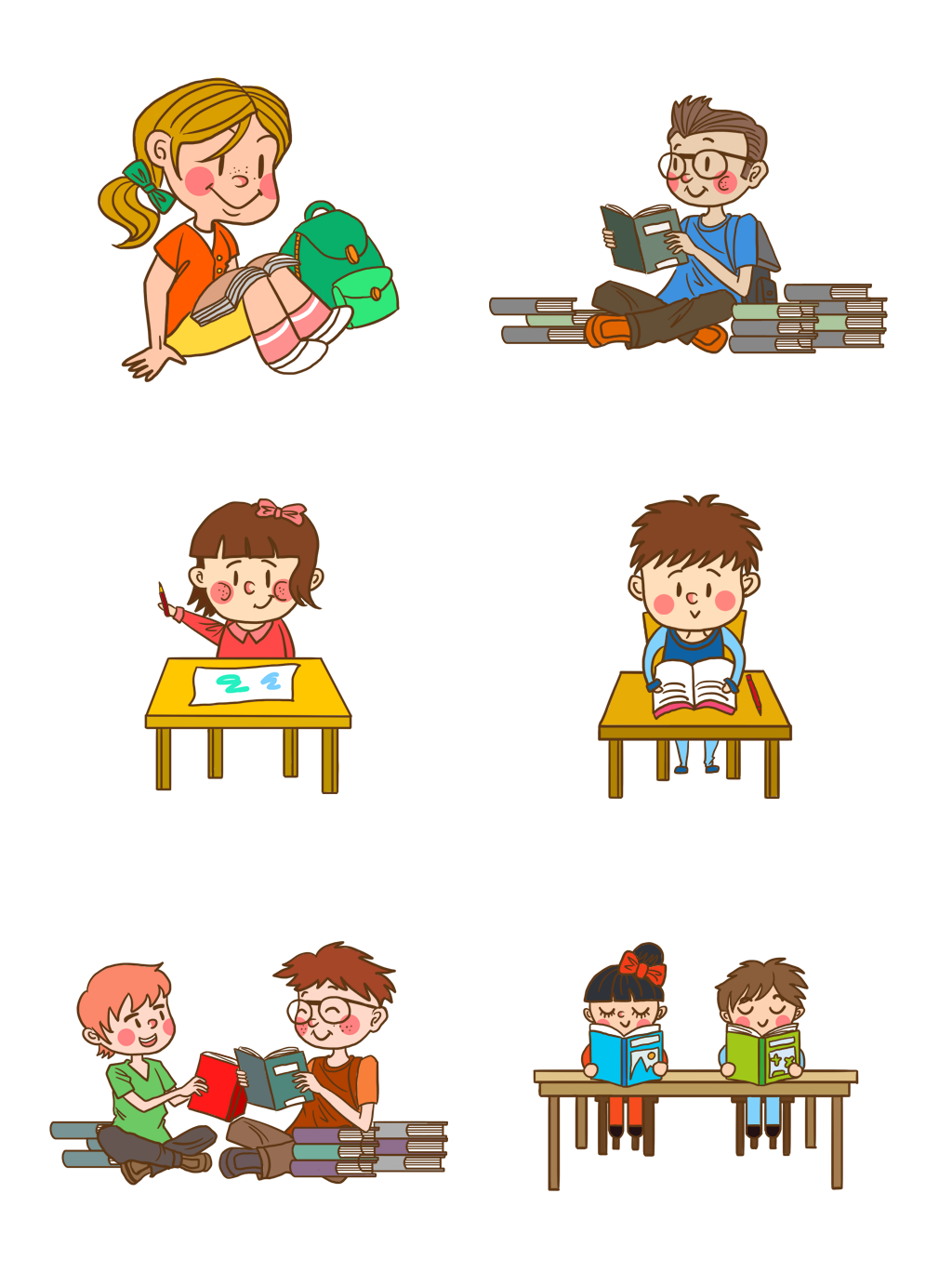 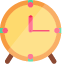 [Speaker Notes: Bài giảng thiết kế bởi: Hương Thảo - tranthao121006@gmail.com]
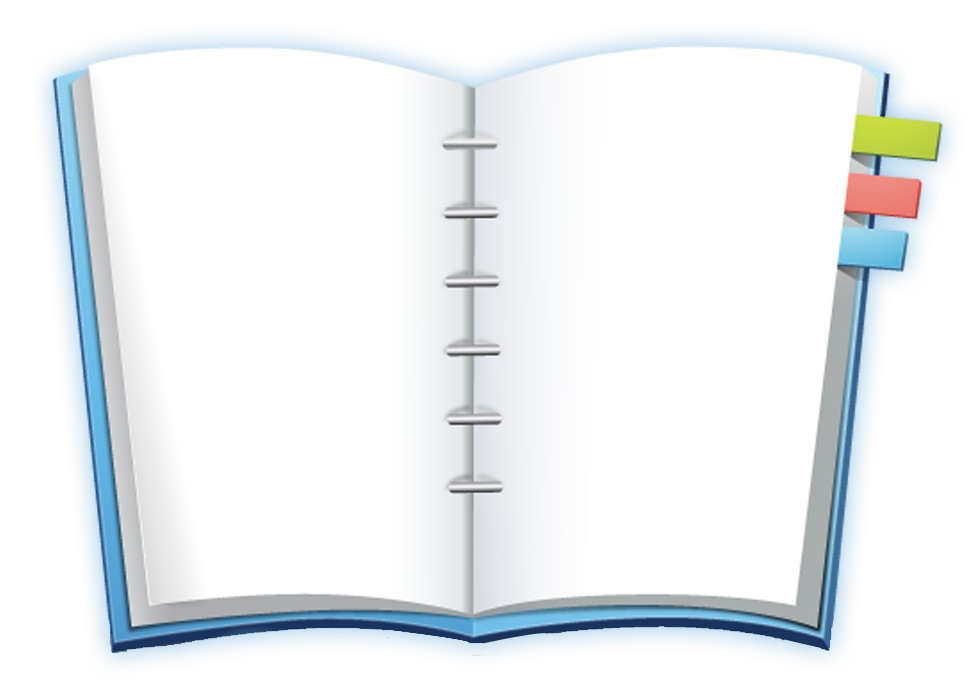 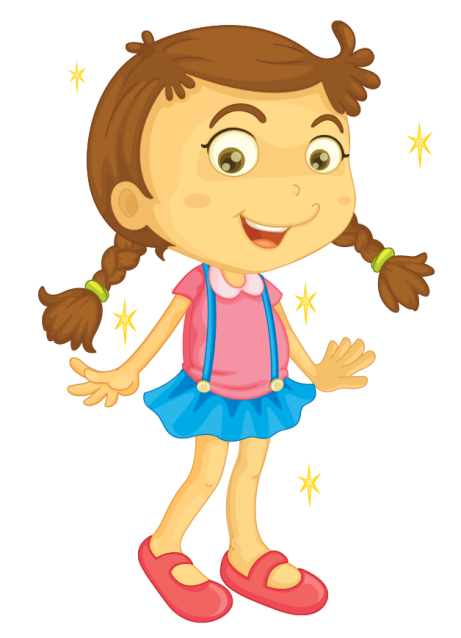 Luyện   tập
[Speaker Notes: Bài giảng thiết kế bởi: Hương Thảo - tranthao121006@gmail.com]
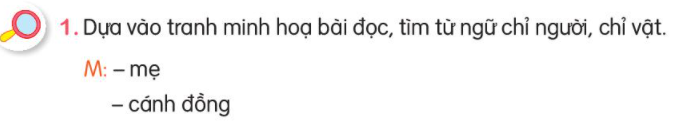 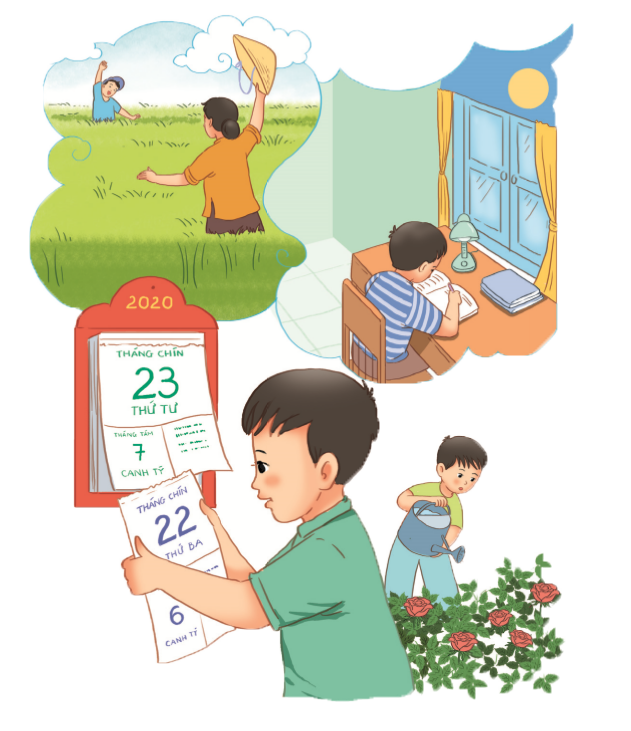 - Tờ lịch
Hoa hồng
Bàn học
Đèn bàn…..
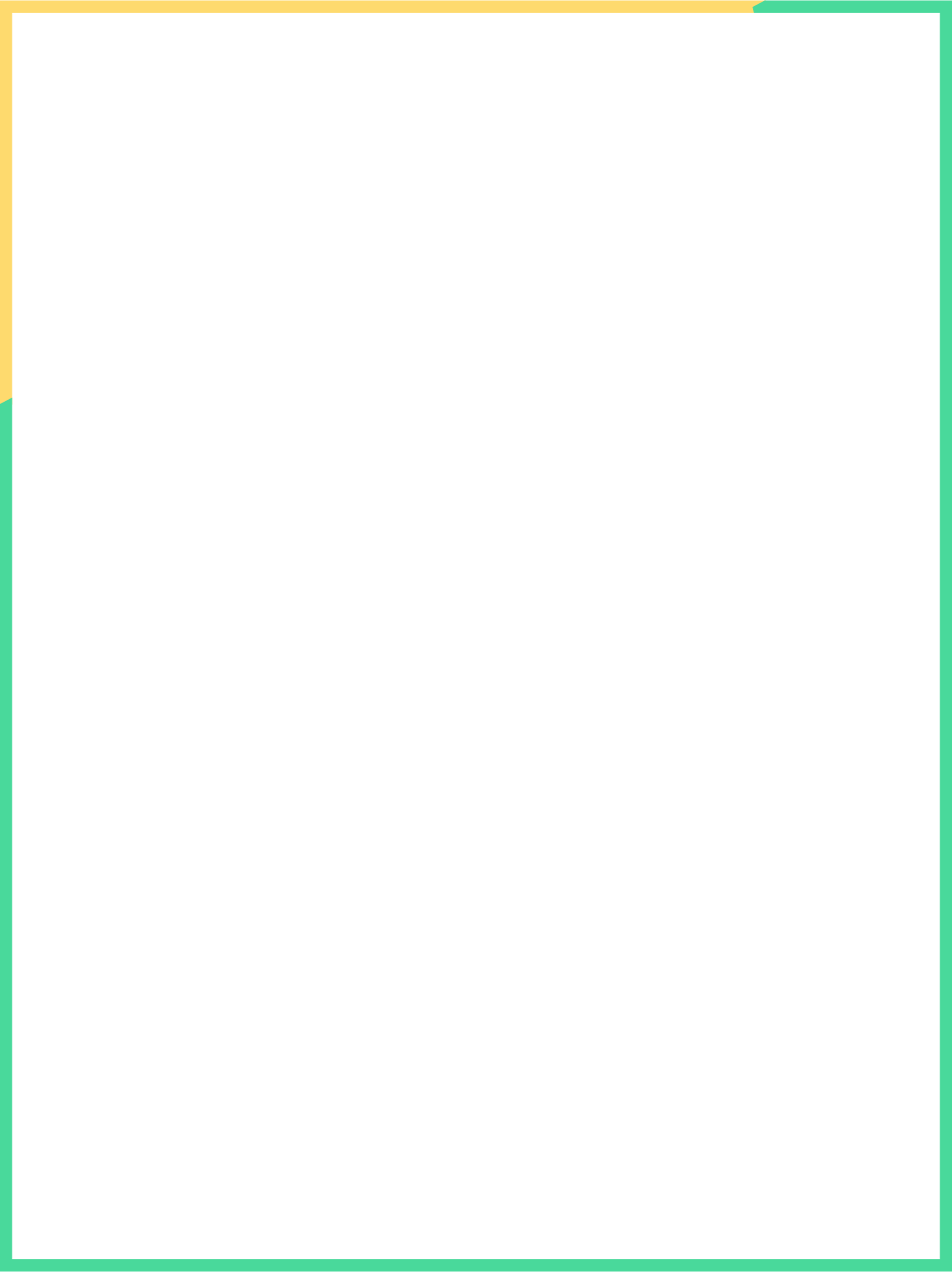 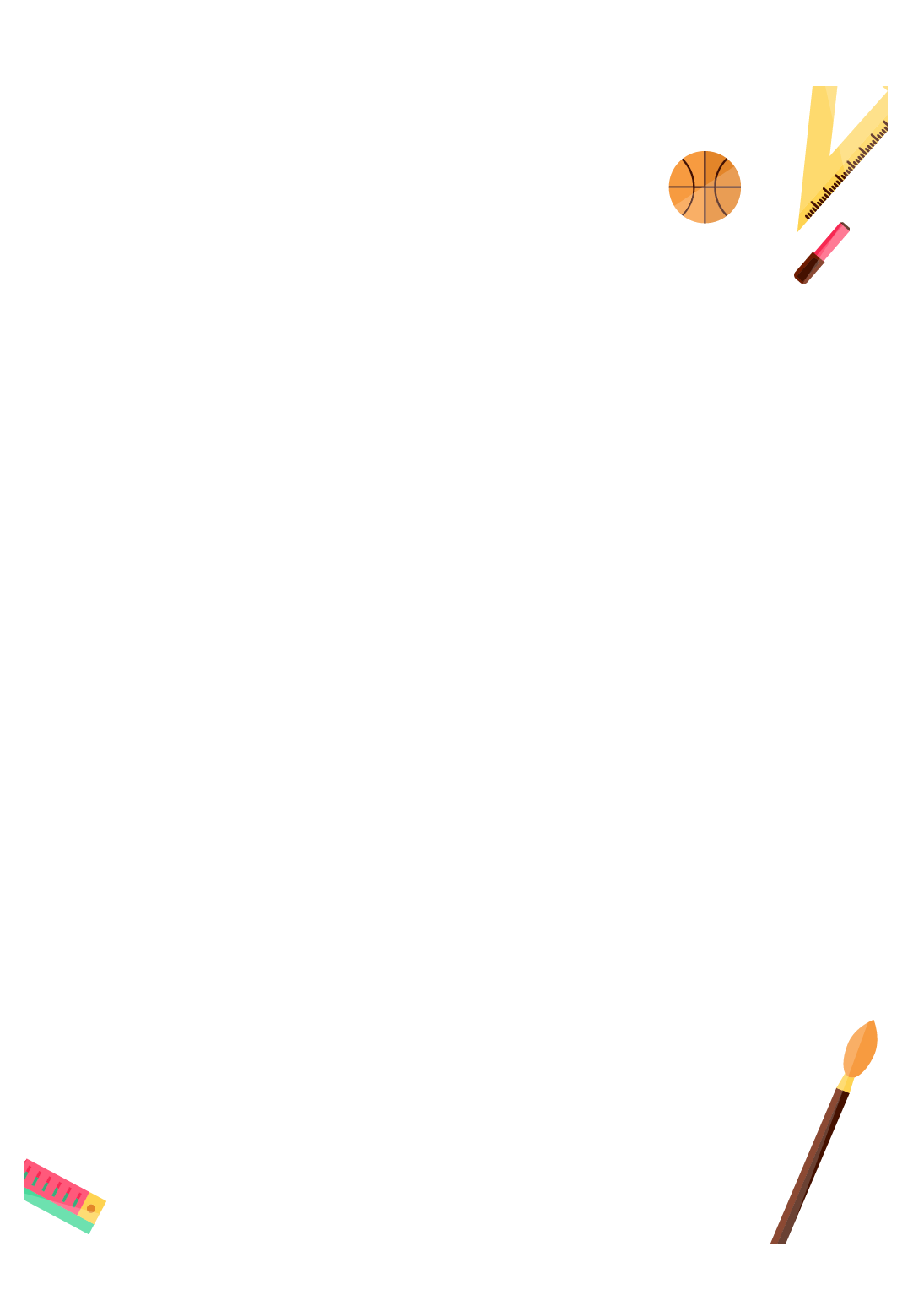 2. Đặt 2 câu với từ ngữ vừa tìm được ở bài tập 1
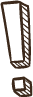 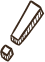 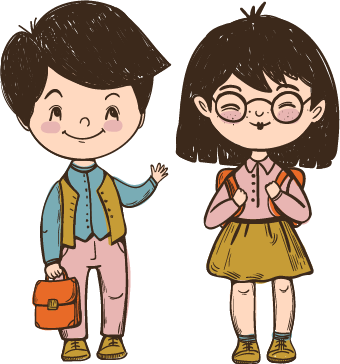 M. Cánh đồng rộng mênh mông
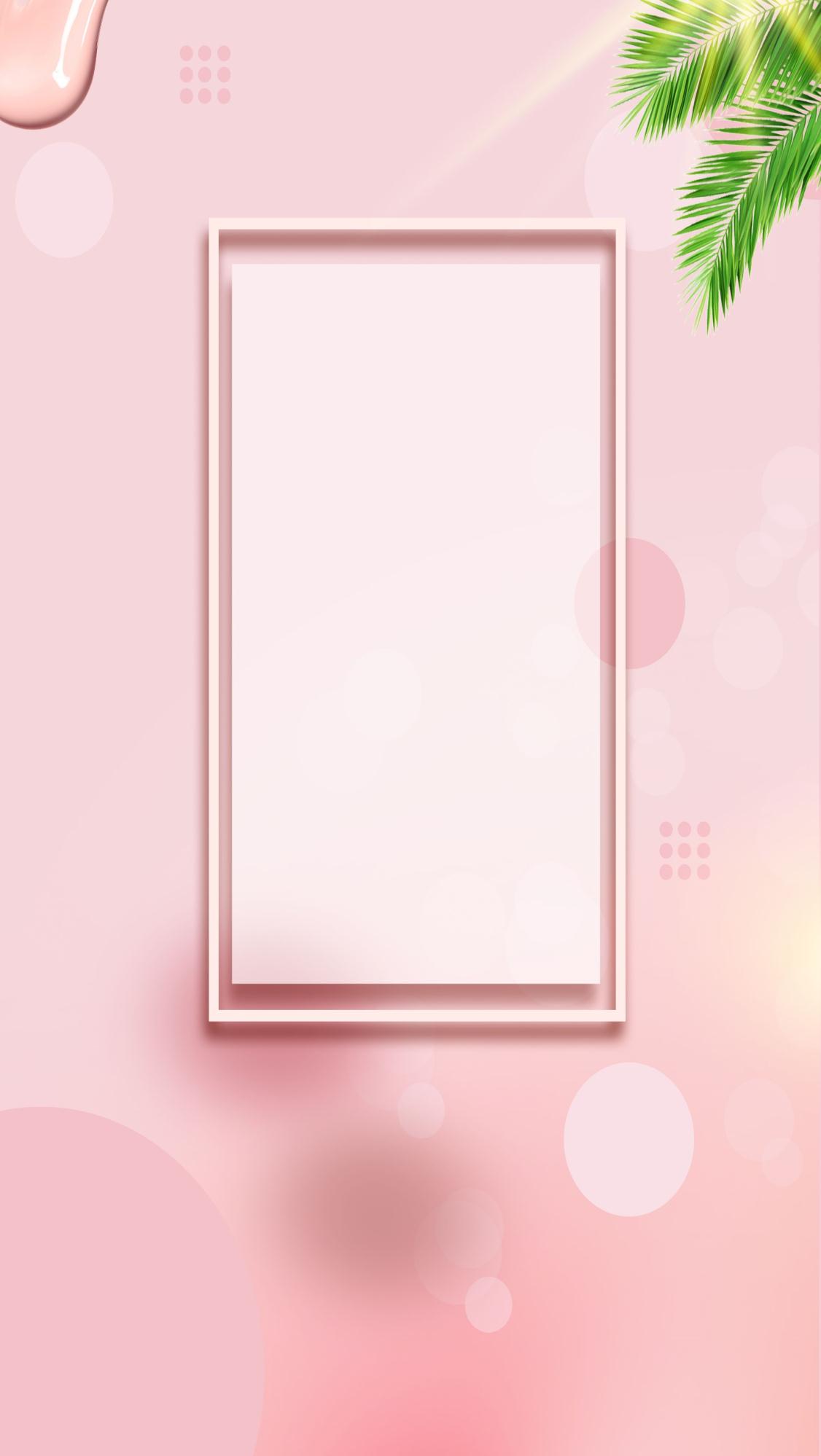 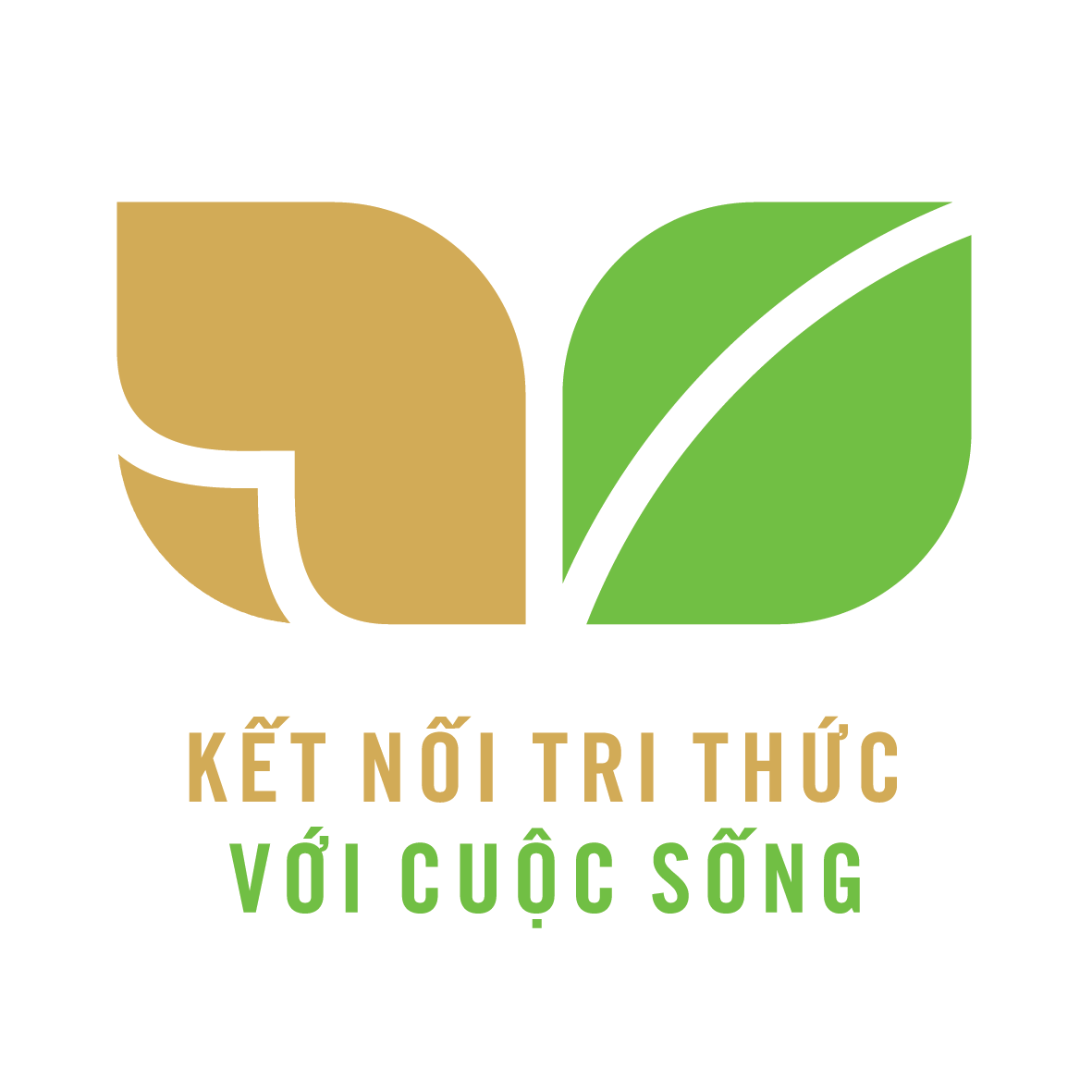 CỦNG CỐ BÀI HỌC
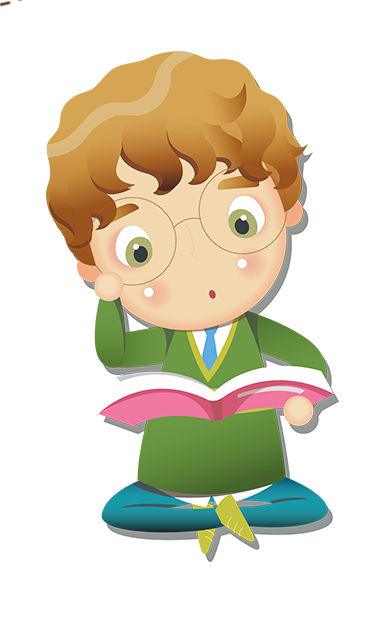 [Speaker Notes: Bài giảng thiết kế bởi: Hương Thảo - tranthao121006@gmail.com]